From feedback  to learning  and change
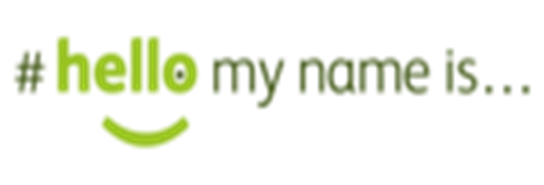 Vi Gray  Patient & Client Experience lead for 10,000More Voices  & Care Opinion
What will be covered
What does learning and change look like in practice 
 sharing / reflection; change in practice  to enhance users  experience   2 examples
What if author doesn’t wish to engage
Sharing with staff
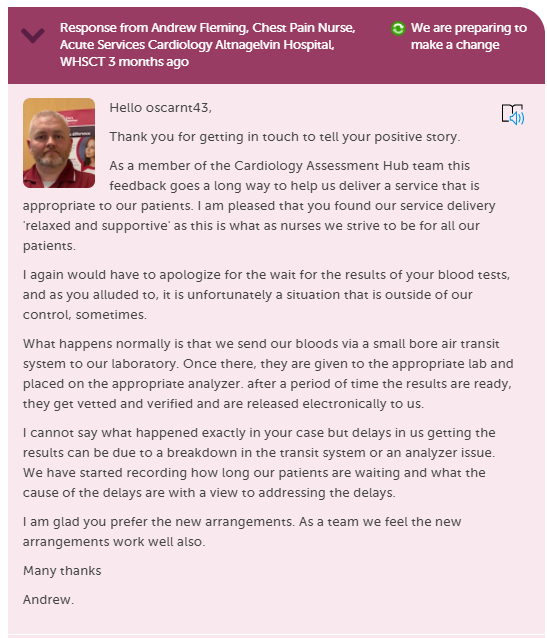 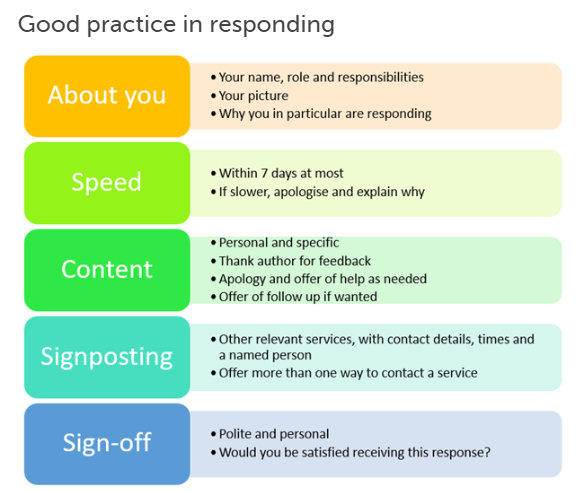 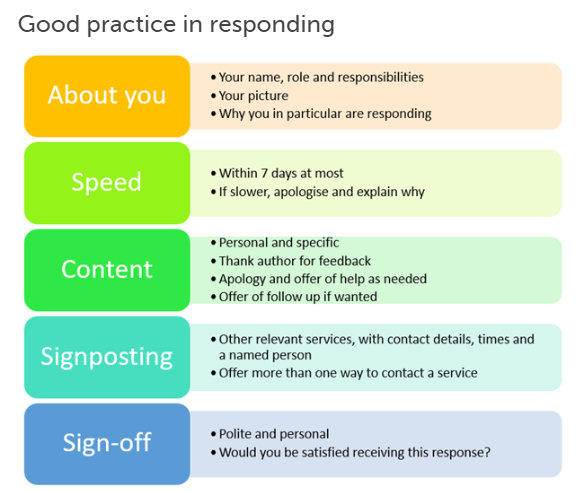 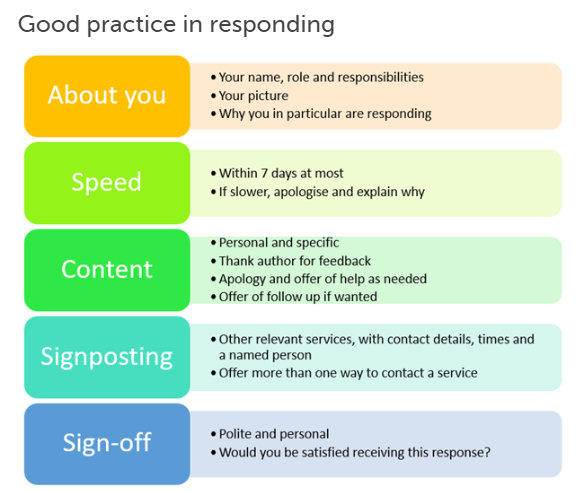 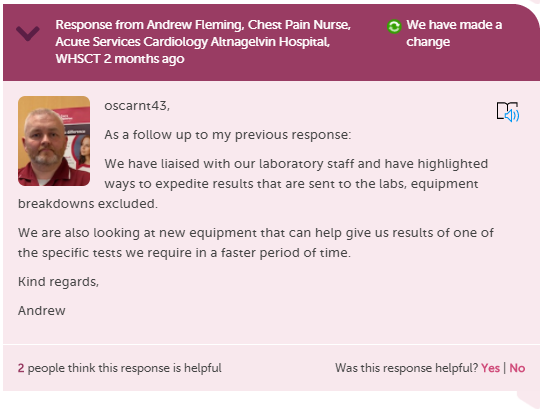 Learning and change. Sister shared with staff 
Author  contacted Sister  - opportunity for staff reflection –avoided formal complaint 
Positive outcome for parent and improved practice
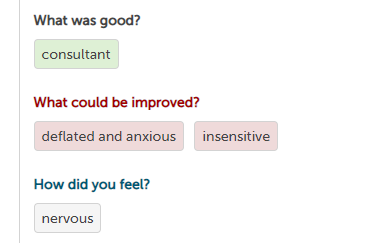 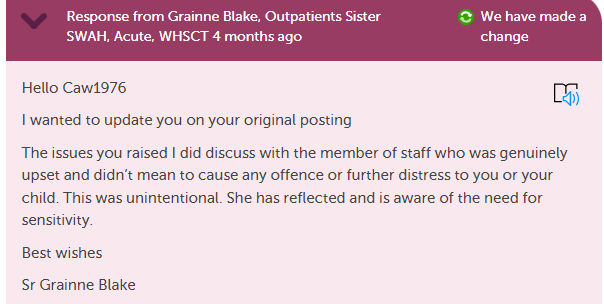 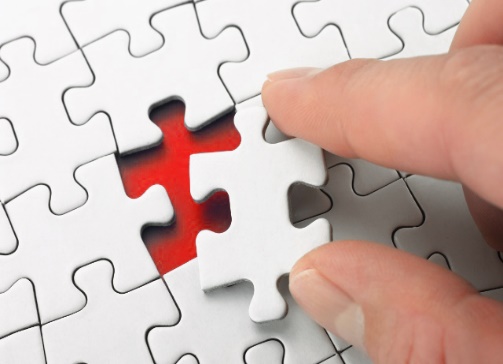 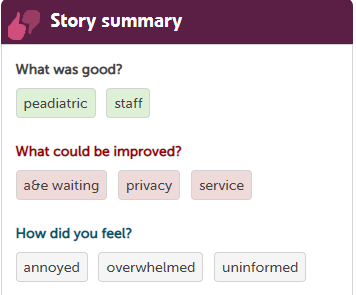 I was first seen by my own general practitioner in the afternoon, admitted to the 
SWAH an hour and a half later and my baby with severe croup got seen by a doctor in 
the SWAH 7 hours later and then admitted to children ward. That is nearly 12 hours later  


The waiting area was busy. Myself and baby were surrounded by patients with all ailments. There is no area with any privacy provided for babies

I had no baby milk with me. Only the receptionist I had asked provided me with 2 small ready made bottles. My sister had to come up to hospital with items that I needed nappies more milk for baby. I wasn't aware at this point if my baby was going to be kept overnight.
Openness , transparency  and  honesty is very important in a response
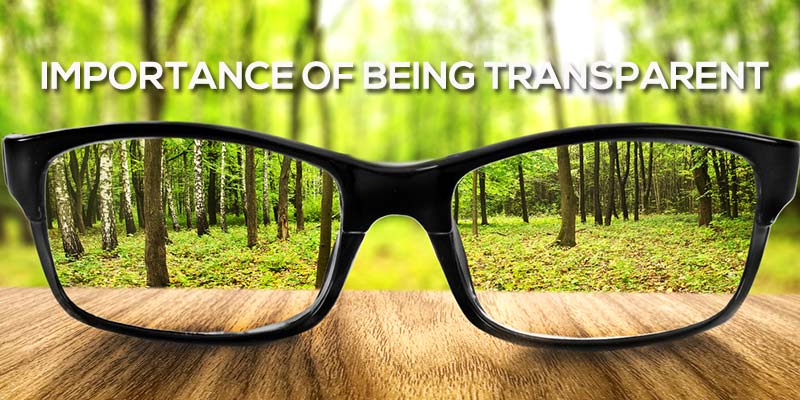 Following critical posting what if author doesn’t engage despite invitation
Unfinished business  or testing the ground ? 
Responders encouraged to “close the loop “ explain what action has been taken/ planned
Signpost to formal complaints
Sharing  with staff
March 2023  Staff Recognition Awards  there will be a new Patient / Service User Feedback Award facilitated by 'Care Opinion' feedback and compliments 
Monthly updates and quarterly interactive Care Opinion Newsletter
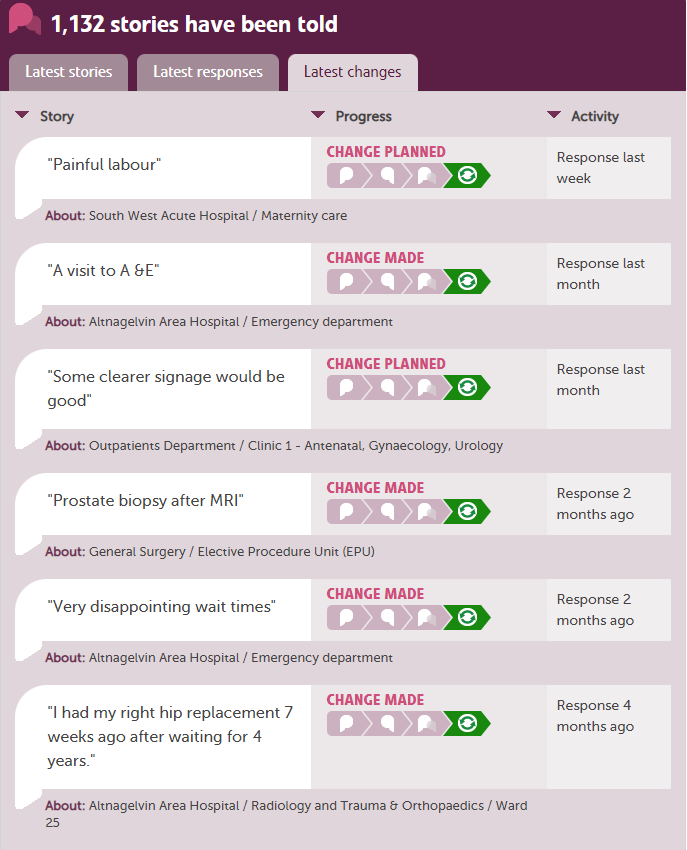 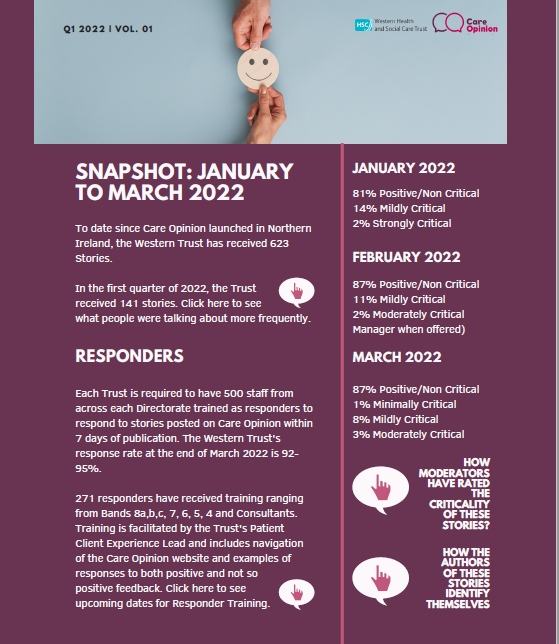 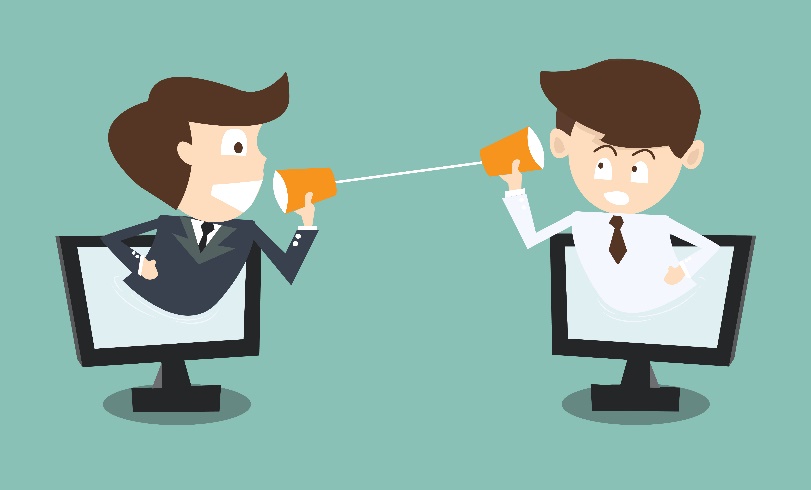 Summary
Changes don’t  have to be big

Encourage openness honesty, transparency ; acknowledge that we don’t get  always get it right

Important to close the loop

Be creative when sharing with staff the key messages